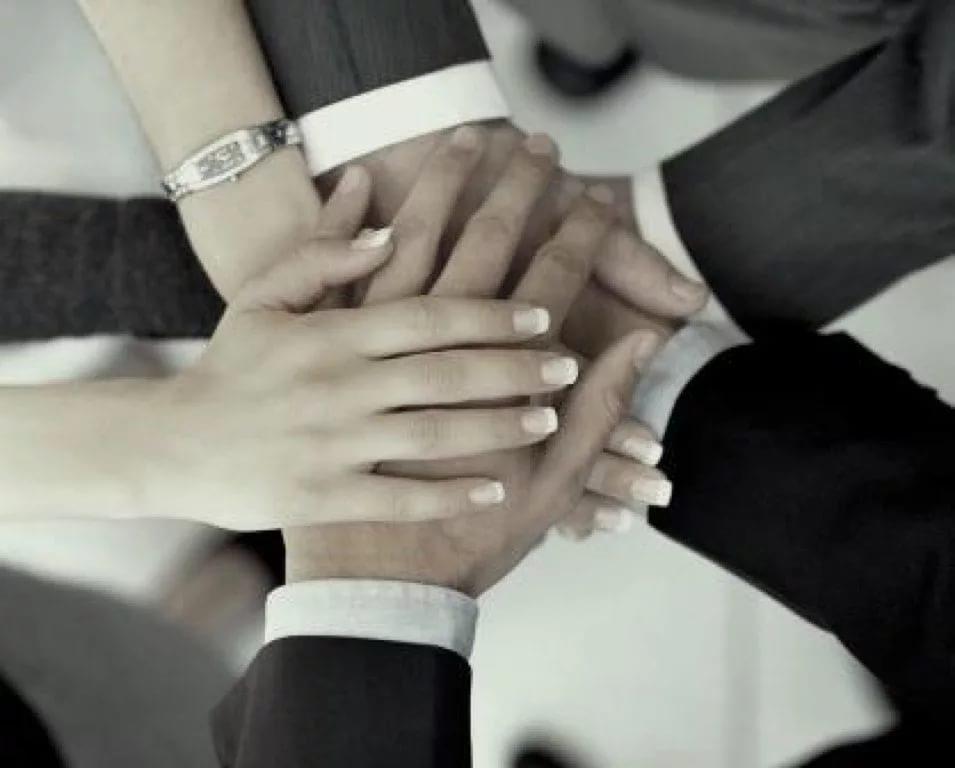 Социальная перцепция –
 это восприятие человека человеком, в результате которого возникает взаимодействие и взаимопонимание.
Механизмы социальной перцепции –
 это способы, посредством которых люди воспринимают, понимают и оценивают друг друга.
Эмпатия
Механизмы
 социальной
 перцепции:
Аттракция
Казуальная атрибуция
Социальная рефлексия
Идентификация
Аттракция – 
это механизм восприятия и понимания другого человека, основанный на формировании по отношению к нему устойчивого положительного чувства (привязанности, дружбы, симпатии или любви).
Казуальная аттрибуция –
 это интерпретация  поведения партнёра по общению путём выдвижения предположений о его причинах поведения, качествах личности с последующим их предписыванием партнёру.
Идентификация – 
это уподобление человека другому индивиду, группе или выдуманному персонажу.
Социальная рефлексия – это способность личности взглянуть на себя со стороны, проанализировать свои действия и, при необходимости, измениться.
Каким являюсь в действительности
Я
Каким вижу самого себя
Каким меня видит партнёр  по общению
Эмпатия –
 это способность к сочувствию, сопереживанию проблемам другого человека.
повторение
переживания, основанные на ситуации
сочувствие, сопереживание
ФОРМЫ ЭМПАТИИ